CLIMATE  CHANGE  AND  ISSUE  OF SUSTAINABLE  DEVELOPMENT
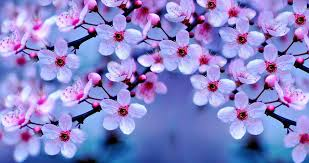 by
Dr  Bandana Pathak
Asst  Prof  in  Economics
Shailabala  Women’s  Autonomous  College, Cuttack
pathakm2012@gmail.com  cell-9861156534
Sustainability
Sustainability  is  a  practice  of  using  natural  resources  and leaving  way  for  future  generation. 
It  is  now  felt  that  climate  change  due to  global  warming  is  an  outcome  of not  using resources as  per  need,  but for greed. 
Sustainable development requires a new integrative approach combining economic theory with the study  of  use  of natural  resources. 
The need of a new multidisciplinary concept has cleared the rigid boundaries between different current science, creating the premises of a global view of all economic, social and environmental phenomena, within a homogeneous set in which all interact with each other.
Cont……
There are many discussions about sustainable development. The concept emerged in the '80s as an attempt to create a bridge between economic progress, involving consumption of raw materials and finding ways to save these resources and eliminate pollution factors. 
Sustainable development combines all these three economic, social and environmental components, while focusing on the human, on the cultural and social dimension, on technical and scientific progress, however many understood in their interrelationships and, in time, generating a higher level of development embodied in the concept of sustainable development
Climate  change: Meaning
The  climate  change  phenomenon refers  to  the  seasonal  changes  over  a  long  period with  respect  to  the growing  accumulation of  greenhouse  gases in  the  atmosphere.
NASA  defines  climate  change as “  a  broad  range of  global  phenomena created”  predominantly by  burning  fossil fuels which  add  heat trapping  gases  to Earth’s  atmosphere. These  phenomena  include the increased   temperature  trends described by  global  warming, but  also encompass  changes  such as sea-level rise, ice mass  loss in  Greenland, Antarctica, the  Artic and mountain  glaciers worldwide shifts  in flower/plant blooming  and  extreme weather  events.
Cont….
Climate  change  is  the  long term  phenomenon. 
Weather  can change  from  hour  to  hour  day  to  day, month   year  to  year.For  periods of 30   years  or  more, however distinct  weather  pattern occurs. 
A  desert might  experience a  rainy  week, but  over the  long  term, the  region receives  very little rainfall. It  has  a dry climate.
Sustainable Development
Sustainable  Development  is   the  ongoing  principle for  meeting human  development goals while  at  the  same time sustaining  the  ability of  natural  systems to  provide the natural  resources and  eco system  services upon which the  economy  and society depend.
Modern Concept
The  modern  concept  of  sustainable   development is  derived mostly  from   the  1987 Brundtland Report “ sustainable   development  is  development  that  needs  of  the  present  without    compromising  the  ability of  future  generations to that to  meet  their  own  need.
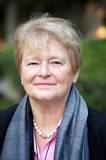 World Commission  on  Environment  and  Development   Our  Common  Future (1987)
The  concepts  of  needs  in  particular,  the  essential  needs  of  the world’s poor to  which   pricing  should  be  given and the  idea of  imitating  imposed  by  the state of  technology and  social  organization on  the environment’s ability  to  meet  present  and their  future needs.
Sustainable  Agriculture
This  concepts  of  environment  friendly methods of farming  that  allow the  production  of  crops  or  livestock  without  damage  to human  or natural  systems. It  involves  preventing adverse  effects  to soil, water, bio diversity and surrounding  .
Sustainability  and Natural  Resources
The  goal  of  sustainable  development
Care  for natural  resources .
Management  of  renewable resources 
Creation   for  awareness  of  the animal  and  plant  life of  surrounding  ,water  and  the atmosphere .
To provide resources for  the  use of  present  population without  compromising  the  availability  of   those resources for   future generation  and  
Without causing environmental  damage  
Without  creating  problems for the  survival  of other  species  and natural  eco systems
Sustainability  and  Indian Culture
The  concept  of  sustainable  development  is  not  new  to  Indian  culture. Our  culture  teaches  resources  which  are  provided   us  at  free  of  cost  by  nature , are  precious  and  we  should  care  for  this  and  hand  it  over  to  the next  generation  as  trustee  of  these  valuable property. But  just  reverse  is  happening  and  the  depletion  of  all  these  resources  is  now  a matter  of  concern  to the  entire  world. 
Because  any  type  of  imbalance  or  any  type of  degradation  of  the  world’s  resources  gradually  affect  the  entire  human  civilization  and  it  may  cause ecological  imbalance. To avoid  this  our ancient sages, saints, philosophers   and intellectuals taught us the  mantra  of ”Vasudhaiba  Kutumbakam” .The  entire  human  force of  the  world  should  behave  as  a  family  and  should  care  for  their  family.
While  discussing  about  the  present  day modern  concept  of  sustainable  development  we  should  remember  that  it  is  not  only  the  problem  of  our  area  where  we  live  but  of  our country,  about  our  people  and  above  all  of our  planet. This  article tries  to  examine  the link  between   natural  resources   and  climate change  and  its  effect  on  sustainable development.
The reason  behind  climate  change
Life on  earth is  dependent  on  an atmosphere “greenhouse”  a  layer  of  gases, primarily  water  vapour in  the  lower atmosphere  that  wrap  heat  from the  sun as  it’s reflected back from  the  earth  radiating  it   back  and  keeping  our planet  at  a temperature  capable of  supporting life.
Human  activity  is  currently  generating  an  excess of  long  lived greenhouse  gases.  The main    source  of  excess  carbon dioxide  emission   is  the  burning  of fossil fuels  which  deforestation has  reduced the   amount  of  plant life  available   to  turn CO2  in oxygen. 
Methane a  more potent but  less  abundant greenhouse gas enters  the  atmosphere  from  farming both  from  animals  such  as  cattle  and  arable  farming  methods  including  transitional   paddies  and  abandoned oil and  gas  wells,  Chloro  fluorocarbons and hydro fluorocarbons  once  widely used  in  individual  application and  home  appliances  such  as  refrigerator  were  key greenhouse  gases  released  during  the  20th  century but are   now  heavily regulated  due  to  their  severe  impact   on  the   atmosphere  which included  ozone  depleting  as  well  as  trapping  heat in  the  lower  atmosphere
Impact  of  Climate  change
According to the Fourth Assessment Report (2007) of the Intergovernmental Panel on Climate Change (IPCC), the observed effects include:
The global average surface temperature has increased by approximately 0.65°C over the last 50 years. 
Eleven of the last 12 years (1995–2006) rank among the 12 warmest years since records began in the 1850s.
The rates of warming and of sea level rise have accelerated in recent decades.
Many areas, particularly mid- to high-latitude countries, have experienced increases in precipitation and there has been a general increase in the frequency of extreme rainfall. 
In some regions, such as parts of Asia and Africa, the frequency and intensity of droughts have increased in recent decades.
The frequency of the most intense tropical cyclones has increased in some areas, such as the North Atlantic, since the 1970s.
Forecast
Global mean surface temperature will rise by 1.1–6.4° C, depending partly on future trends in energy use. Warming will be greatest over land areas and at high latitudes.
Heat waves, heavy precipitation events, and other extreme events will become more frequent and intense.
Sea level rise is expected to continue at an accelerating rate.
Effect  of  climate  change  on  resources
Climate change    has  a  serious  impact on  the availability of  various resources on  the  earth especially water ,which  sustains  life  in  the planet.
Changes  in  the  bio-sphere, bio-diversity and  natural  resources are  already affecting human  health  and  quality  of  life. 
Throughout  the 21st century India  is projected  to  experiences  warming  above  global  level. India  will  also begin  to  experience more  seasonal  variation in  temperature with more  warming  in the winter than  summers.
Longevity  of heat  waves across India  has extended  in  recent  years with warmer  night  temperature  and  hotter  days and  this  trend  is  expected  to  continue. Climate models   predict  a  gradual rise  in  carbon di-oxide (CO2),concentration and  temperature across the globe.
Effect  cont…
Local  weather  conditions such  as  rain, temperature , sunshine and  wind is  combined with locally adapted  plant varieties, cropping  pattern and  soil  conditions can  maximize food  production as  long  as  a plant diversification  can  be  controlled.
Effect  cont…..
A study on the impact of climate change by the International Monetary Fund, (IMF), shows countries in the tropics will be the worst affected as a result of global warming. “For the emerging market economy, a 1°C increase from a temperature of 22°C lowers growth in the same year by 0.9 percentage point,” says the report. The accompanying chart shows the effect of a 1 degree rise in temperature on per capita output for several countries.
Table-1  The effect of a 1 degree rise in temperature on per capita output for several countries.
Crop  productivity
Rainfall   has  a direct  relationship with  the monsoons  which  originate  from  the  Indian  and  Arabian  sea. A  warmer  climate  will  accelerate  the  hydrologic  cycle altering  rainfall, magnitude  and timing  of  rainfall. Warm  air  holds   more moisture  and  it  will  result in  an  increase  in  evaporation of  surface  moisture. 
Climate change  has  a  direct  impact  on  crop  productivity. Effect  of  climate  change will affect  water  cycle. In  addition  rise in  sea level will  increase  the  risk of  permanent or  seasonal  saline intrusion into  ground  water and river which  will  have an  impact  on quality  of  water and  it’s  potential use of  domestic, agricultural and industrial uses. Climate change  will have  number of  effect  on  agriculture.  
Higher  temperature  and  changing  precipitation  pattern  will  severely  affect the production pattern of  different  crops. Agriculture productivity  will  also affected due  to increase  carbon dioxide in  the  atmosphere. All  these  will  change  the  vulnerability  of  the  landless and the  poor.
Health
Our personal health may seem to relate mostly to prudent behavior, heredity, occupation, local environmental exposures, and health-care access, but sustained population health requires the life supporting “services” of the biosphere. 
 Populations of all animal species depend on supplies of food and water, freedom from excess infectious disease, and the physical safety and comfort conferred by climatic stability. The world's climate system is fundamental to this life support.
 A changing climate is likely to affect all these conditions and hence have a powerful impact on human health and well-being. In its Third Assessment Report, the United Nation's IPCC concluded that “climate change is projected to increase threats to human health.” Climate change can affect human health directly (e.g., impacts of thermal stress, death/injury in floods and storms) and indirectly through changes in the ranges of disease vectors (e.g., mosquitoes), water-borne pathogens, water quality, air quality, and food availability and quality. Global climate change is, therefore, a newer challenge to ongoing efforts to protect human health.
Health effects of rising sea levels
Death and injury due to flooding.
Reduced availability of fresh water due to saltwater intrusion.
Contamination of water supply through pollutants from submerged waste dumps.
Change in the distribution of disease-spreading insects.
Health effect on the nutrition due to a loss in agriculture land and changes in fish catch
Health impacts associated with population displacement.
Bio diversity
The  way  certain  species  interact  with one  another  and their  environment  change. The  geo graphic  range  of  plants  and  wildlife  is  predicted  to  move north as  the  temperature  increases .Moose  and  polar  beer  populations  are  expected  to  shift  north. Species  at  risk  and  isolated habitats  may  be  the  most  sensitive  to  changes. Less  ice cover and  changes to lake  freezes up  and  break up   times may  affect  the  food  supply for  aquatic  species  may  also  affect  fish  spawning .Change  in  water and  air  temperature may  make  conditions more  favourable  to  disease and  invasive  species which  puts pressure  on  native  species.
Forests
There may  be   more insects  and  disease  out break .Increased  free  stress may affect forest  growth. Drier forests will  lead   to  more  intense  and  local tree  species will  be less suited to local condition. Climate   conditions may  change  faster than  local trees  can migrate which  may  case cause  them  to  die  off  in  some area. Healthy  forests  can  withstand  and  reduce   the  impact  of  climate  change. The crown forests can  promote  their health  and  diversity.
Water
Milder shorter  winter  lead  to earlier  snow melt. Changing  rainfall  pattern. Changing  in  water’s movement  between  air, soil  and  plants. 
There  may less  water  available  for renewable  energy  preservation and water  ways. 
Increasing water temperature may  result  in  lower  water  quality  as more organisms   are  found in  lakhs. Warm  water  species  may  be  spread  into  new  northern  habitat.
Wildlife
Some  wildlife species will  be  forced to  move  further north  to  a more favouring habitat. Species in  southern areas will  live in  small   area due to increased parasites and  competition. Hybridization  between  different  animal species (e.g.  northern  and  southern equerries)  is already being observed due  to climate change. While  some  animals will  adopt, species   that  require  a  narrow  range  of  temperature and precipitation condition are most  likely  to  decline or  disappear  completely.
Climate change may  also  affect
•	Wildlife  production
•	Relatively  between predators and prey
•	Survival
•	Rates  of  disease  in  wild life species
•	The availability of  food  and  habitat
Impact  of  Climate  Change  on  Odisha
Following  are  some  more  likely  effect of  climate  change  in  Odisha
•       Late monsoon  onset and  more pre-monsoon  rainfall
•       Reduced  monsoon  and  winter  rainfall
•       Less  rainfall  in  June  and  October
•       More  number  of cloudy days
•       Increased day  and  night  temperature in  post monsoon followed  by  summer
•       Extended summer  up to June
•       Increased  number of  hot, humid  summer  days  in  coastal  areas
•       Warm and  short  winter  with  fewer  cold  nights  in  western  Odisha
•    More frequent  extreme weather  events such as hot extremes (maximum  temperature above 45 degree C)  and pro-longed heat  waves
•        More number  of very  heavy  rainy  days
•        More number  of  low-intensity low-pressures at the  Bay  of Bengal
•      More  intensive  tropical cyclones with larger  peak wind speeds and  heavier  rainfall
•       Increased risk  of  draught and  flood  during  monsoon
•       Intense  storms  resulting in  loss of  the  rain water as  direct runoff resulting in  reduced ground  water  recharging  potential
Mitigation  and  Adaption
IPCC  defined  adaptation (to climate  change) as initiative and measure to  reduce  the  vulnerability of  natural  and  human  system  against  climate  change  effect. 
Vulnerability  to  climate  change  was  defined  as the  degree  to  which  a  system  is  susceptible to  and work  to cope  with, adverse effects  of  climate  change including  climate variability  and  extremes.
Autonomous  and  Planned Adaptation
Adaptation  capacity
Economic  ground
Technology 
Geo-engineering
Skill  and Social  information 
Institutions  
Equity
Trade offs
It is often argued in the literature that there is a trade-off between adaptation and mitigation, in that the resources committed to one are not available for the other . This is debatable in practice because the people who bear emission reduction costs or benefits are often different from those who pay or benefit from adaptation measures.
There is also a trade off in how much damage from climate change should be avoided. The assumption that it is always possible to trade off different outcomes is viewed as problematic by many people . For example, a trade off might exist between economic growth and damages faced by indigenous cultures.
Cost–benefit analysis
In a cost–benefit analysis, the tradeoffs between climate change impacts, adaptation, and mitigation are made explicit. Cost–benefit analyses of climate change are produced using integrated assessment models (IAMs), which incorporate aspects of the natural, social, and economic sciences. In an IAM designed for cost–benefit analysis, the costs and benefits of impacts, adaptation and mitigation are converted into monetary estimates. Some view the monetization of costs and benefits as controversial. The "optimal" levels of mitigation and adaptation are then resolved by comparing the marginal costs of action with the marginal benefits of avoided climate change damages.
Outcomes
A common finding of cost–benefit analysis is that the optimum level of emissions reduction is modest in the near-term, with more stringent abatement in the longer-term . This approach might lead to a warming of more than 3 °C above the pre-industrial level (World Bank, 2010). In most models, benefits exceed costs for stabilization of GHGs leading to warming of 2.5 °C. No models suggest that the optimal policy is to do nothing, i.e., allow "business-as-usual" emissions.
There  are  some  suggested  measures  of  geographical  condition of  Odisha to  face  the  impact  of  climate  change  on state
Crop diversification : growing   non-fodder crops  in  rainfall  uplands to  perform  better under  pro-longed soil moisture stress  in  kharif
Non-crop Variation: HYV   and  hybrids   of  vegetables tolerant  /resisant to alternative temperature  regions
New Rice  culture: cultivation techniques such  as  methods of rice  cultivation
Preference  to  micro transplanting
Altered  sowing time
Efficient  fertilizer use
Integrated post  management
Drought  and  flood  management
Land management
Catchment management
Odisha’s Vulnerability to Climate Change
Odisha has experienced around 952 small cyclones and 451 tornadoes between 1891 and 1970. From 1901 to1981 there were 380 cyclones, of which 272 resulted from depressions in the Bay of Bengal. 29 of these cyclones have been devastating. 
A study of the effects of natural disaster reveals that between 1963and 1999, Odisha experienced 13 major disaster, which killed 22,228 people (state government figure, non-government figure puts the toll at around 40,000) and rendered 34,21,000 people homeless.
The 1999 super cyclone affected places like Bhubaneswar  and Nayagarh, which were never traditionally cyclone prone. While 2001 drought parched fields in coastal districts, the unprecedented floods of 2001 submerged 219  blocks of the state’s 30 districts .
Table-2  Loss  and  Damage  of property  due  to  disaster  in Odisha
Period	    Average  annual  property lost and             			damaged due  to  disaster  ( in  						Rs Crores)
1970s	       14.18
1980s	        67.33
1990s	      383.50
Concluding Note
This  article  shows  that  the habit of  careless   attitude  towards  natural  resources   is  the root  cause  of  climate  change, which  is  affecting  environment  of  the  planet. It is  now  a matter  of  common  interest  as  it  is  attacking  on our  common  property. So  collective  effort  in  this regard is  necessary. 
The problem of  climate  change  is  a  big  one and  the  causes are  many  and  to  counter  it, is  a difficult  task. It  is  not  the  problem  of  any  region  or  country, it  is  the   problem  of our  planet.  In  Indian   context;  at least   it  can  be  said  undoubtedly  that  if  we  will  follow  our  cultural  practices as  advised  by  our  ancient scholars, sages, philosophers  that  can  be  immensely  benefit  and  prepare  us  to  face  this problem. 
A  determined  collective  effort  and  change  in  our  attitude  towards  use  of  natural  resources  will  solve the  problem to  some  extent. Proper  education, awareness, effective  government  policies  and  regular  scientific  monitoring  is  necessary  to  save our  planet  earth  from  this  problem  for  the  common  interest  of  all  the  living  beings.
THANK YOU
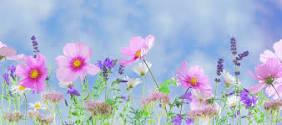